(AESTHETIC) EXPERIENCE (AND THE BODY)
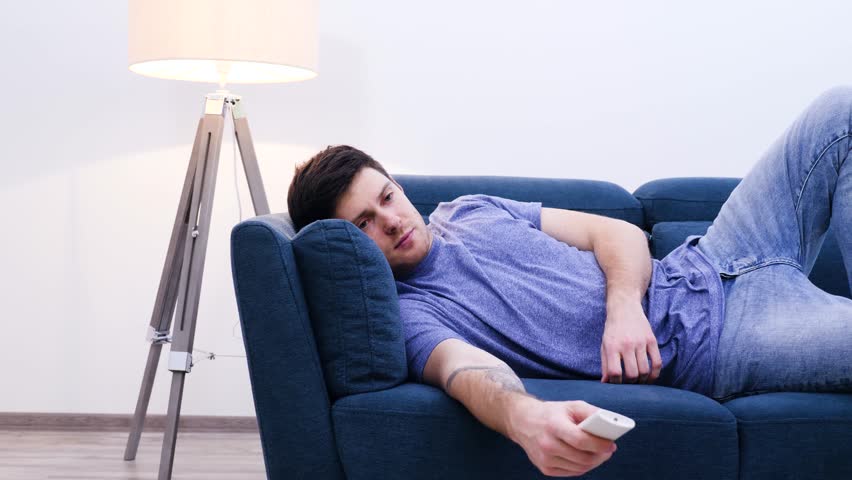 Philosophy and Theory of art 1, lecture 1
Main thinkers of the lecture you could/should think about (maybe also essay-wise): Abhinavagupta, John Dewey, Richard Shusterman, Luce IrigarayMinor thinkers of the lecture (might include at least, and might be important for you): Bharata Muni, Al-Ghazali, René Descartes, W.E.B. du Bois, Wolfgang WelschTexts you can choose from: Abhinavagupta, Irigaray, Welsch
What is experience? What is consciousness? What is the relation of the body and the mind?
(Bharata and his follower) Abhinavagupta
Bharata 500BC-500AD
Abhinavagupta: Kashmiri (Saivist) philosopher 950-1016
Rasa theory: 8 “emotive atmospheres” of which one is always dominant: romance, comedy, fury, compassion, disgust, horror, heroism, wonder
Bliss, elevation
Spiritual
Theatre’s “emotive atmospheres” are based on everyday “emotive amtmospheres”
Aristotle (384-322 BC)
Catharsis (κόθᾰρσῐς): Greek medical term (purgation, purification), in theatre theory referring to the affective impact of the play (release)
Although the term comes from medical language, it had already earlier some cultural / philosophical use, and it is unclear how physical Aristotle meant it to be
An attempt to defend arts / aesthetic experience against Plato?
Abu Hamid al-Ghazzali
Persian philosopher (1058-1111)
The House of Wisdom (Bagdad)
Existence of the body, and the experience of it, is a topic in the memoirs
Works e.g. Alchemy of Happiness, Ninety-nine Beautiful Names of God, Deliverance from Error (autobiography)
Theoretically possible that sensory data was not realiable (theoretical Islamic scepticism)
”Don’t you see that when you are asleep you believe certain things and imagine certain circumstances and believe they are fixed and lasting and entertain no doubts at all about that being their status? Then you wake up and know that all your imaginings and beliefs were groundless and insubstantial.” (Deliverance from Error)
Teresa de Avila (1515-1582, also called Teresa of Jesus)
Carmelite nun, mystic, ascetic
The Interior Castle (includes 7 mansions, and the path leads step by step closer to God)
50 years before Descartes: philosophical reflection in inner growth
Cristia Mercer: There was a well-established genre where mediators of knowledge struggle with deceptive demons (1250-1500), books mainly written by women
René Descartes(1596-1650)
Rationalism (vs. empiricism)
Systematic (phenomenological) scepticism of perception
Broadened the conception of thinking, desired to find a new ground for science (scholastic philosophers had trusted perception and they were not systematic)
Discourse on Method (1637): the book was supposed to be an introduction to Descartes’ work on meteorology, geometry and mathematics
Thought that Galilei was right in his intuition that nature follows mathematical laws, but Galilei lacked an analysis of metaphysics (first principles of things like being, knowing, identity, time, space)
Portrait by Frans Hals
Pragmatism: Peirce (1839-1914), James (1842-1910)
Harvard in the mid-19th century conservative and religious (presbyterians, i.e. calvinists)
PEIRCE
How to deal with Cartesians?
Multi-talented, but “outsider” (like so many major names in philosophy)
Metaphysical club
Firstness, Secondness, Thirdness
JAMES
The Varieties of Religious Experience (1902)
[19th century image of Harvard, artist unknown]
John Dewey (1859-1952)
Originally Hegelian, but started leaning towards pragmatism in the footsteps of James
School, Alexander technique
Experience vs. an experience (accumulation into an organic unity of memories, skills, intellect, organic base)
Engagement
Art as Experience (1934)
The role of aesthetics in work, cleaning, human development
Body philosophy today (Maurice Merleau-Ponty, Richard Shusterman, Luce Irigaray, Jean-Luc Nancy)
The philosophy of aesthetic experience today
* Pragmatism: Joseph Kupfer, Richard Shusterman, Arnold Berleant: the main thing in aesthetics, and engagement against (neo)Kantian contemplation
* Phenomenology and hermeneutics (we will have a session on this later)
* The rasa is coming back and becoming global (Arindam Chakrabarti)
* Aesthetics of environment (Marcia Eaton, Yrjö Sepänmaa, Berleant)
* Everyday aesthetics (Tom Leddy, Arto Haapala, Elisabetta Di Stefano)
* Aesthetics of popular culture (Shusterman, Kupfer, Sianne Ngai)
From definitions to discussing the rewards, differences of different types of aesthetic experiences, and ethics and experience (politics and experience)
Thinkers of the session
Abhinavagupta (~950-1016): rasa, earliest well-built theory of aesthetic experience (follows Bharata 500 BC – 500 AD)
Al-Ghazzali (1058-1111): doubting the senses
Teresa of Ávila (1515-1582, Carmelite nun): doubting the senses
René Descartes (1596-1650): doubting the senses, founder of rationalism
Charles Saunders Peirce (1839-1914): anti-cartesian (‘cartesian’ stems from Descartes), founder of philosophical pragmatism
William James (1842-1910): follower of Peirce
John Dewey (1859-1952): founder of pragmatist aesthetics, main work Art as Experience, the first to bring the body into aesthetics
Richard Shusterman (1959-): founder of somaesthetics
Luce Irigaray (1930-): founder of feminist body philosophy, adds to the phenomenological tradition but is because of the interest in Descartes work in this session
[Phenomenology (Husserl, Heidegger) continues on Descartes heritage (often critically) but will be its own session]